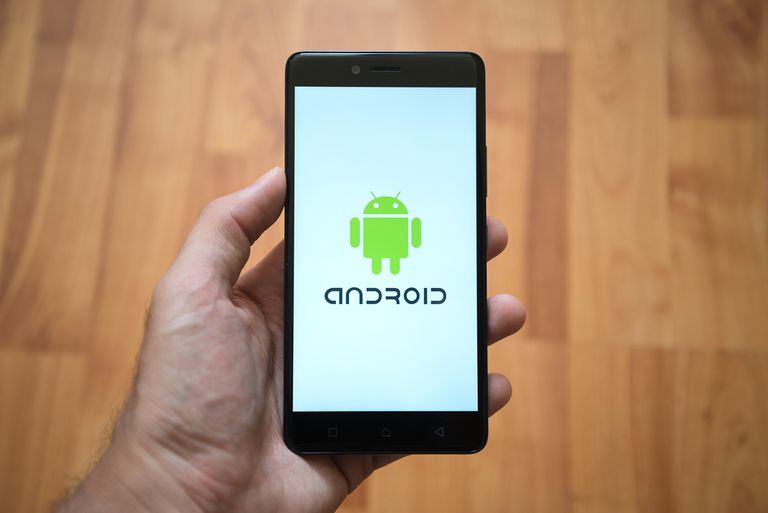 راهنمای تنظیم ایمیل روی گوشی اندروید
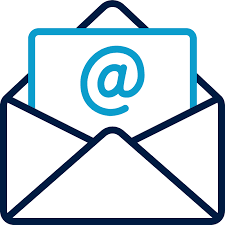 1) قبل از شروع موارد زیر را چک نمایید
1) آدرس ایمیل
2) نام کاربری (Username)
3) کلمه عبور(Password)
4) اتصال اینترنت
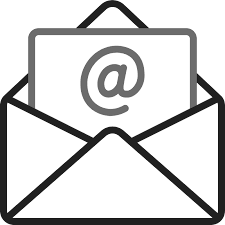 مدیریت فناوری اطلاعات دانشگاه بوعلی سینا
2) Apps را انتخاب نمایید
مدیریت فناوری اطلاعات دانشگاه بوعلی سینا
3)Settings  را انتخاب نمایید
مدیریت فناوری اطلاعات دانشگاه بوعلی سینا
4) Accounts را انتخاب نمایید
مدیریت فناوری اطلاعات دانشگاه بوعلی سینا
5) Add Account را انتخاب نمایید
مدیریت فناوری اطلاعات دانشگاه بوعلی سینا
6) Email را انتخاب نمایید
مدیریت فناوری اطلاعات دانشگاه بوعلی سینا
7) طبق تصویر آدرس ایمیل و پسورد را وارد نموده و MANUAL SETUP را انتخاب نمایید
مدیریت فناوری اطلاعات دانشگاه بوعلی سینا
8) بخش INCOMING SERVER را طبق تصویر تکمیل نمایید
مدیریت فناوری اطلاعات دانشگاه بوعلی سینا
9) بخش OUTGOING SERVER را طبق تصویر تکمیل و سپس  SIGNIN را انتخاب نمایید
مدیریت فناوری اطلاعات دانشگاه بوعلی سینا
10) اکانت شما آماده استفاده می باشد
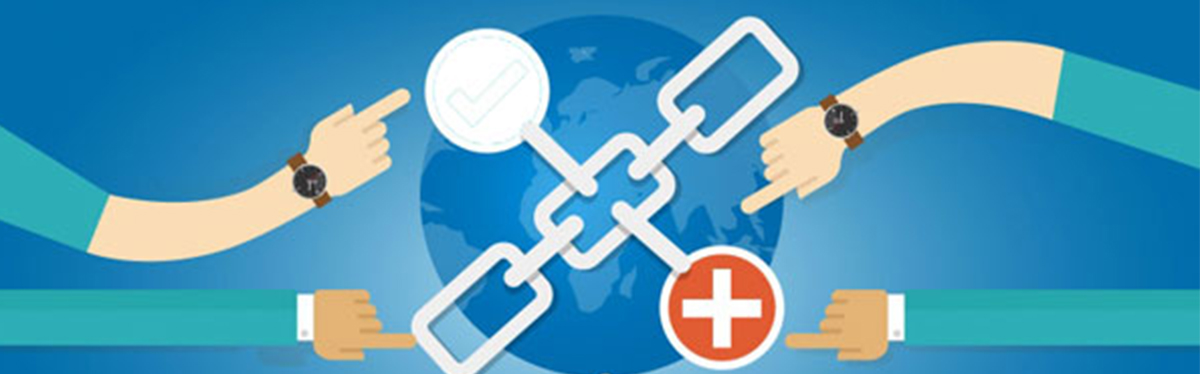 لینکهای مفید
1- آدرس سایت مدیریت فاوا 
http://ict.basu.ac.ir/
2- آدرس ایمیل پشتیبانی مدیریت فاوا 
support@basu.ac.ir
3- آدرس مطالب آموزشی و فایل های پاورپوینت کارگاه آموزشی ایمیل  http://ict.basu.ac.ir/edu.aspx
4- آدرس سایت آپارات دانشگاه بوعلی سینا
https://www.aparat.com/basu_ir
مدیریت فناوری اطلاعات دانشگاه بوعلی سینا